Hulladékcsökkentési hét 2021
Alkossunk hulladékból!
GALÉRIA
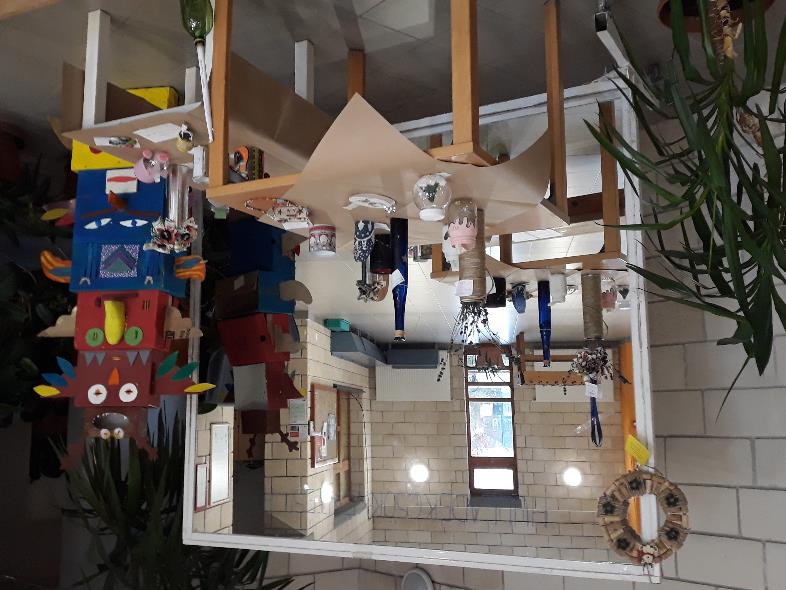 Kiállítás
az aulában
TOTEM csomagolási hulladékból

2.b osztály
Éjjeliszekrény csomagolási dobozokból

Wancsakovszky Zoltán 2.b
Íróasztal 
az újrahasznosított tárgyakkal berendezve
7.b
Malacpersely PET-palackból

Pintér Dávid 7.a
Poháralátét
Kupakokból

Talla Márk 7.a
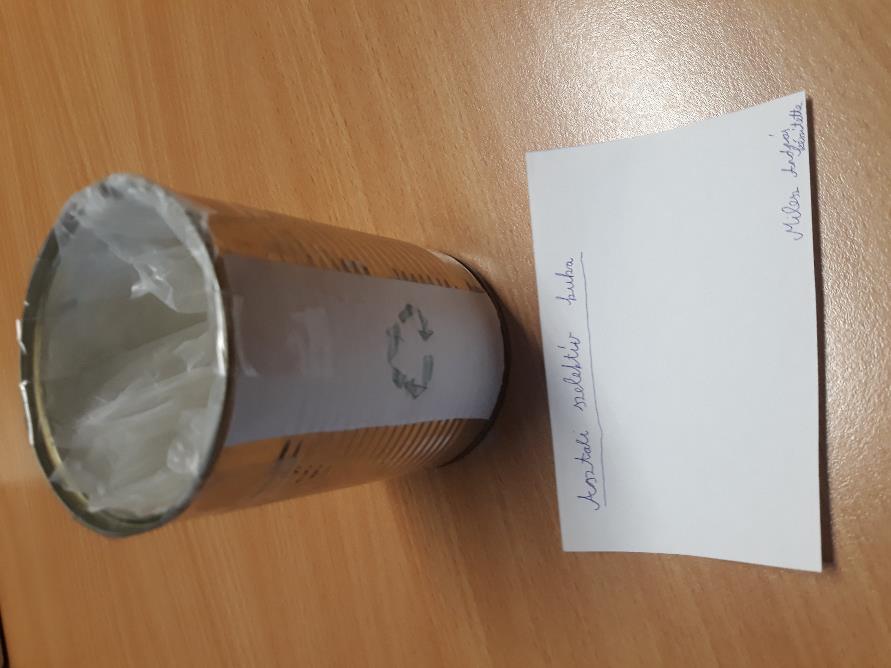 Szelektív kuka
Konzervdobozból

Milesz András 7.b
Virágváza

Nádasi Vivien 7.b
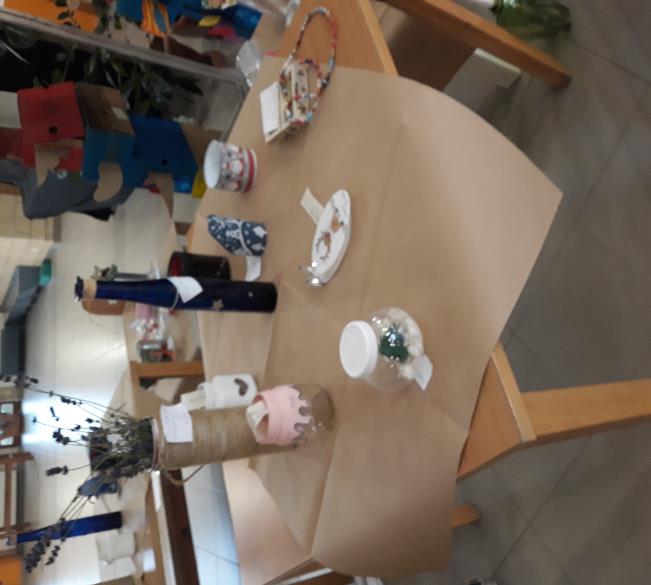 Karácsonyi asztalka
Váza teniszlabda tárolóból

Siba Gergő 8.c
Nyaklánc újságpapírból

Süveges Balázs, Hevesi Bernárd
4.b
Adventi koszorú
Parafadugóból, régi díszekből és madzagból

Balázsi Zoltán 7.a
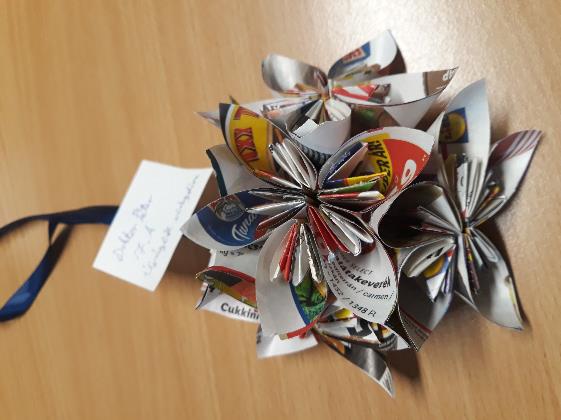 Karácsonyi díszek

Doktor Péter 
        és 
Drahos Anna 
       7.a
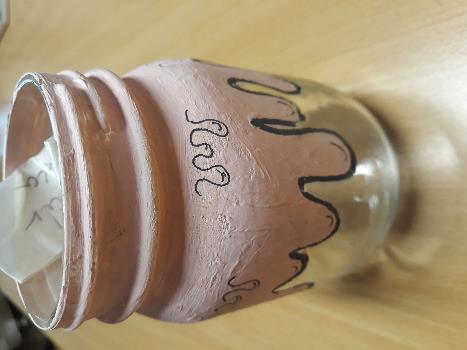 Karácsonyi festett mécses befőttesüvegből

Thirring Zsófia
         és 
Bognár Janka
        7.a
Seprű PET-palackból

Hevesi Bernárd
4.b
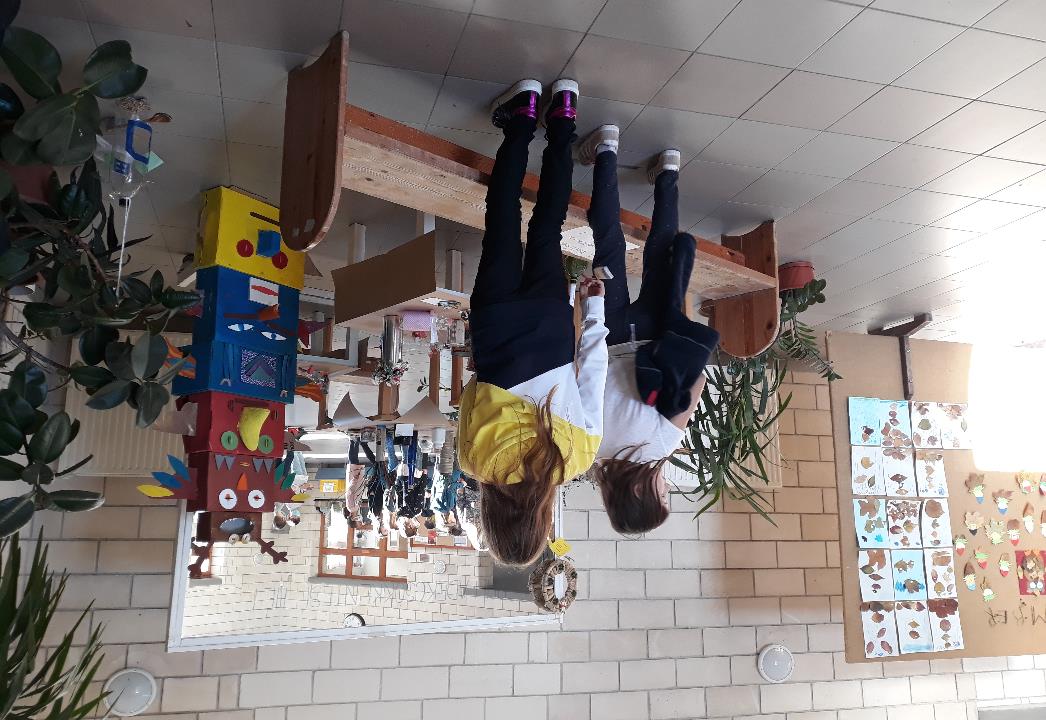